Theory of machines						Wessam Al Azzawi
Mechanism:
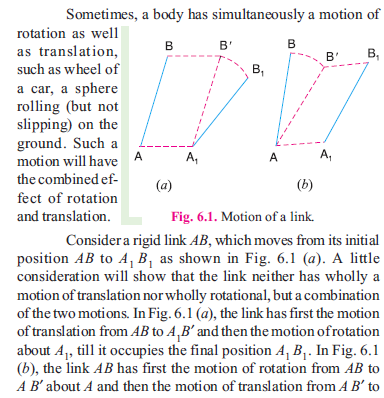 11/24/2018
1
Theory of machines						Wessam Al Azzawi
Mechanism:
A1 B1. Such a motion of link AB to A1 B1 is an example of combined motion of rotation and translation, it being immaterial whether the motion of rotation takes first, or the motion of translation.
This combined of motion of the link AB may be assumed to be a motion of pure rotation about some center I, known as the instantaneous center of rotation.
The instantaneous center of a moving goes on changing from one instant to another. 
The locus of all instantaneous centers is known as centrode
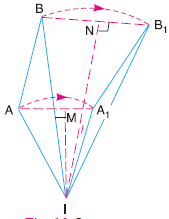 11/24/2018
2
Theory of machines						Wessam Al Azzawi
Mechanism:
Methods for Determining the Velocity of a Point on a Link:
Instantaneous center method
Relative velocity method

Instantaneous center method
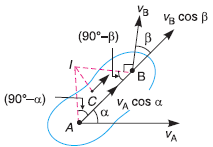 Consider two points A and B on a rigid link. Let vA and vB be the velocities of points A and B, whose directions are given by angles α and β as shown in Fig.
If vA is known in magnitude and direction and vB in direction only, then the magnitude of vB may be determined by the instantaneous center method as discussed below :
Draw AI and BI perpendiculars to the directions vA and vB respectively.
11/24/2018
3
Theory of machines						Wessam Al Azzawi
Mechanism:
Let these lines intersect at I
Since A and B are the points on a rigid link, therefore there cannot be any relative motion between them along the line AB
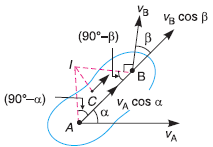 11/24/2018
4
Theory of machines						Wessam Al Azzawi
Mechanism:
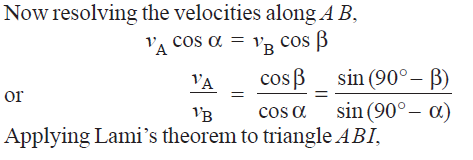 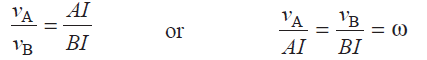 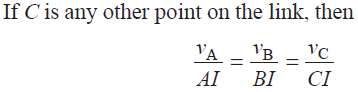 11/24/2018
5
Theory of machines						Wessam Al Azzawi
Mechanism:

If vA is known in magnitude and direction and vB in direction only, then velocity of point B or any other point C on the link can be determined in magnitude and direction.
The magnitude of velocities of the points on a rigid link is inversely proportional to the distances from the points to the instantaneous center and is perpendicular to the line joining the point to the instantaneous center.
11/24/2018
6
Theory of machines						Wessam Al Azzawi
Mechanism:
Number of Instantaneous Centres in a Mechanism
The number of instantaneous centers is equal to the number of possible combinations of two links. Mathematically, number of instantaneous centers is:




The instantaneous centers I12 and I14 are fixed instantaneous centers as they remain in the same place for all configurations.
I23 and I34 are permanent instantaneous centers as they move when the mechanism moves.
I13 and I24 are neither fixed nor permanent instantaneous centers as they vary with the configuration of the mechanism
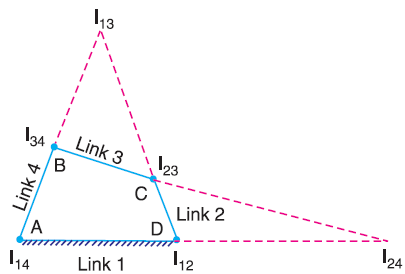 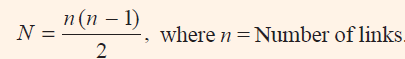 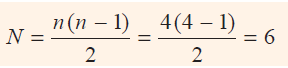 11/24/2018
7
Theory of machines						Wessam Al Azzawi
Mechanism:
Location of Instantaneous Centers
When the two links are connected by a pin, the instantaneous center on the center of the pin.

When links have a pure rolling contact (i.e. link 2 rolls without slipping upon the fixed link 1 which may be straight or curved), the instantaneous center lies on their point of contact. The velocity of any point A on the link 2 relative to fixed link 1 will be perpendicular to I12 A and is proportional to I12 A . In other words
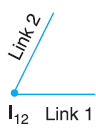 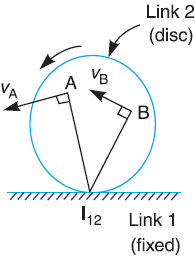 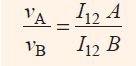 11/24/2018
8
Theory of machines						Wessam Al Azzawi
Mechanism:
Location of Instantaneous Centers
When the two links have a sliding contact, the instantaneous center lies on the common normal at the point of contact.
When fixed link 1 having straight surface, the instantaneous center lies at infinity and each point on the slider have the same velocity




When fixed link 1 having curved surface, the instantaneous center lies on the center of curvature.
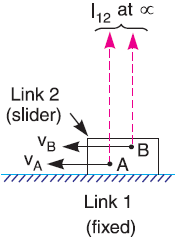 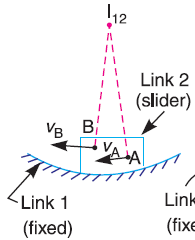 11/24/2018
9
Theory of machines						Wessam Al Azzawi
Mechanism:
Location of Instantaneous Centers
When the fixed link 1 having constant radius of curvature, the instantaneous center lies at the center of the circle.
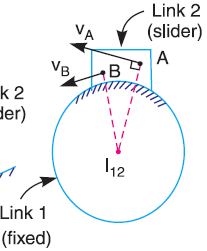 11/24/2018
10
Theory of machines						Wessam Al Azzawi
Mechanism:
Example. In a pin jointed four bar mechanism, as shown in Fig. 6.9, AB = 300 mm, BC = CD = 360 mm, and AD = 600 mm. The angle BAD = 60°. The crank AB rotates uniformly at 100 r.p.m. Locate all the instantaneous centers and find the angular velocity of the link BC.







Locate the fixed and permanent instantaneous centers I12, I23, I34 and I14, as shown in Fig
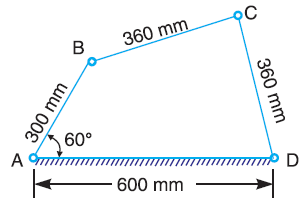 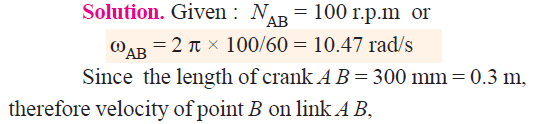 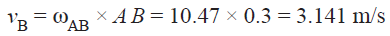 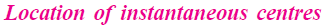 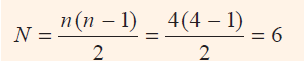 11/24/2018
11
Theory of machines						Wessam Al Azzawi
Mechanism:
Locate the remaining neither fixed nor permanent instantaneous centers. This is done by circle. 




Mark four points (equal to the number of links in a mechanism) 1, 2, 3, and 4 on the circle.
Join points 1 to 2, 2 to 3, 3 to 4 and 4 to 1 to indicate the instantaneous centers already located i.e. I12, I23, I34 and I14.
Join 1 to 3 to form two triangles, side 13 common to both triangles. The instantaneous center I13 lies on the intersection of the lines joining the points I12 I23 and I34 I14. Thus center I13 is located.
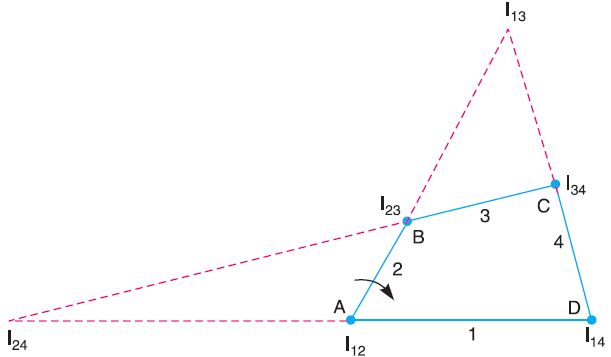 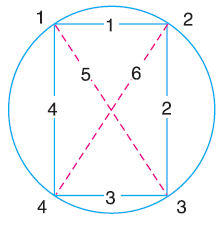 11/24/2018
12
Theory of machines						Wessam Al Azzawi
Mechanism:
join 2 to 4 to complete two triangles 2 3 4 and 1 2 4. Therefore center I24 lies on the intersection of the lines I23 I34 and I12 I14 thus center I24 is located.
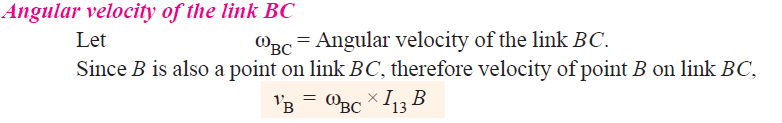 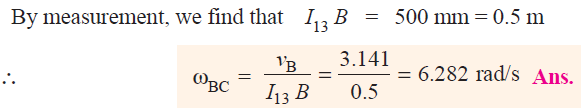 11/24/2018
13
Theory of machines						Wessam Al Azzawi
Mechanism:
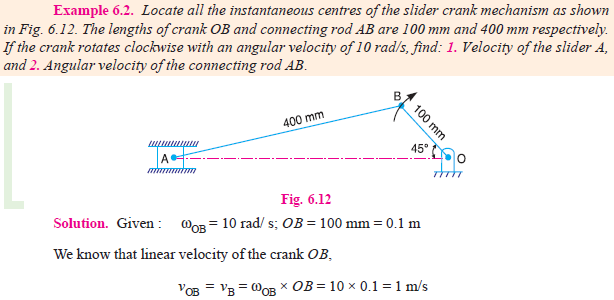 11/24/2018
14
Theory of machines						Wessam Al Azzawi
Mechanism:


Fixed and permanent instantaneous centers are I12, I23 and I34 as shown in Fig
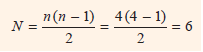 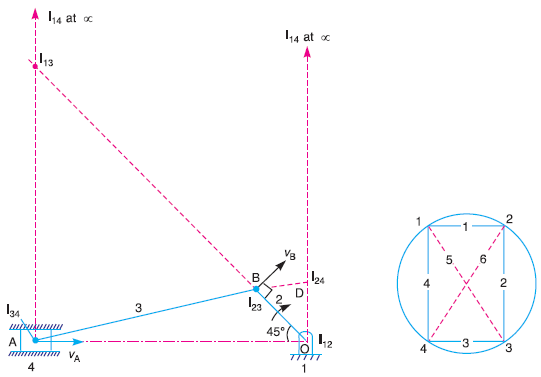 11/24/2018
15
Theory of machines						Wessam Al Azzawi
Mechanism:
Centre I13 will lie on the intersection of I12 I23 and I14 I34, produced if necessary. Thus centre I13 is located. Join 1 to 3 by a dotted line and mark number 5 on it
Centre I24 lies on the intersection of I23 I34 and I12 I14. Join 2 to 4 by a dotted line on the circle diagram and mark number 6 on it.
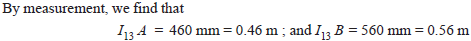 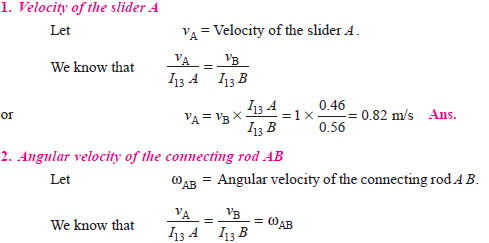 11/24/2018
16
Theory of machines						Wessam Al Azzawi
Mechanism:
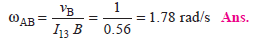 11/24/2018
17
Theory of machines						Wessam Al Azzawi
Mechanism:
Relative Velocity Method






Then vector ba represents the relative velocity of A with respect to B


Similarly, the relative velocity of B with respect to A,
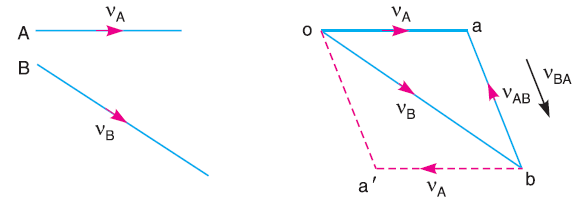 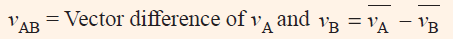 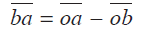 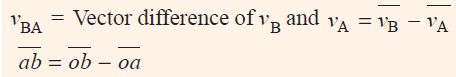 11/24/2018
18
Theory of machines						Wessam Al Azzawi
Mechanism:
From above, we conclude that the relative velocity of point A with respect to B (vAB) and the relative velocity of point B with respect A (vBA) are equal in magnitude but opposite in direction, i.e.


Motion of a Link
velocity of any point on a link with respect to another point on the same link is always perpendicular to the line joining these points.
The relative velocity of B with respect to A (i.e. vBA) is represented by the vector ab and is perpendicular to the line AB as shown in Fig.
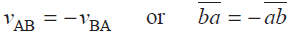 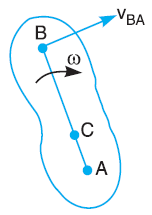 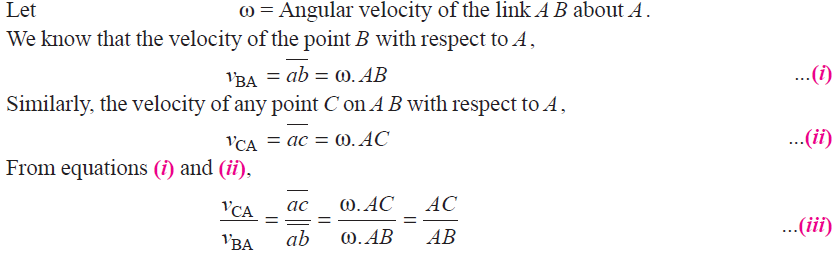 11/24/2018
19
Theory of machines						Wessam Al Azzawi
Mechanism:
Consider two points A and B on a link as shown in Fig.(a). 
The absolute velocity of point vA is known in magnitude 
The absolute velocity of vB is known in direction only. 
The velocity of B may be determined by drawing the velocity diagram Fig. (b). 
The velocity diagram is drawn as follows :
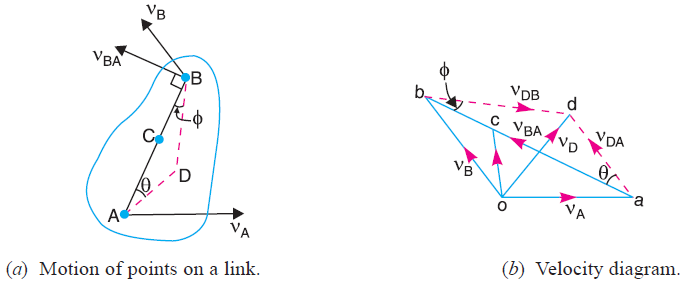 11/24/2018
20
Theory of machines						Wessam Al Azzawi
Mechanism:
Take some convenient point o, known as the pole
Through o, draw oa parallel and equal to vA, to some suitable scale
Through a, draw a line perpendicular to AB of Fig.(a). This line will represent the velocity of B with respect to A, i.e. vBA










Through o, draw a line parallel to vB intersecting the line of vBA at b
Measure ob, which gives the required velocity of point B ( vB), to the scale
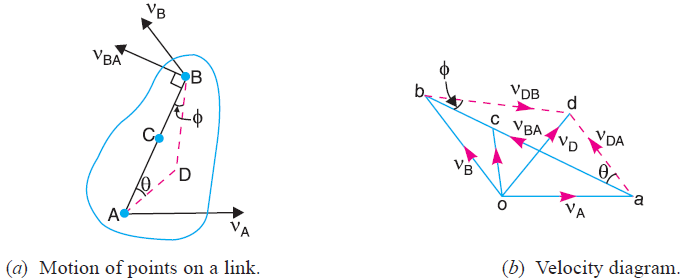 11/24/2018
21
Theory of machines						Wessam Al Azzawi
Mechanism:
The absolute velocity of any point C on AB may be determined by dividing vector ab at c in the same ratio as C divides AB in Fig.




The vector oc represents the absolute velocity of point C (vC) and the vector ac represents the velocity of C with respect to A i.e. vCA.
The absolute velocity of any other point D outside AB may also be obtained by completing the velocity triangle abd and similar to triangle ABD
The angular velocity of the link AB may be found by dividing the relative velocity of B with respect to A (vBA) to the length of the link AB:
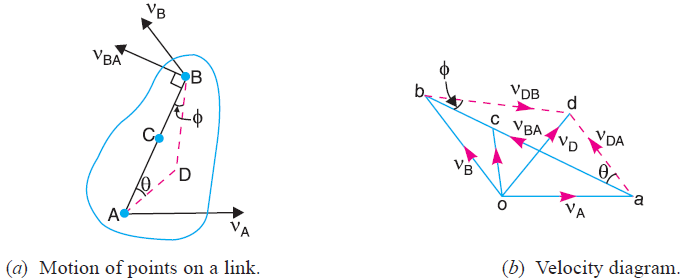 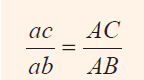 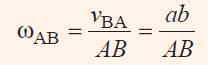 11/24/2018
22
Theory of machines						Wessam Al Azzawi
Mechanism:
Velocities in Slider Crank Mechanism
A slider crank mechanism is shown in Fig.a, slider A is attached to the connecting rod AB. Let the radius of crank OB be r and let it rotates in a clockwise direction, about the point O with uniform angular velocity ω rad/s. Therefore vB is known in magnitude and direction. The slider reciprocates along the line of stroke AO. The velocity of the slider vA may be determined by relative velocity method as:
From any point o, draw ob parallel to the direction of vB (or perpendicular to OB) such that ob = vB = ω.r, to some suitable scale, as shown in Fig.b
Since AB is a rigid link, therefore the velocity of A relative to B is perpendicular to AB. Now draw vector ba perpendicular to AB to represent the velocity of A with respect to B i.e. vAB.
From point o, draw vector oa parallel to the motion of the slider A (along AO only). The vectors ba and oa intersect at a. Now oa represents the velocity of the slider A i.e. vA, to the scale.
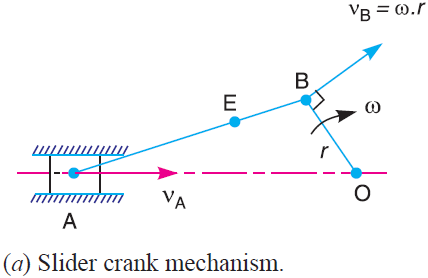 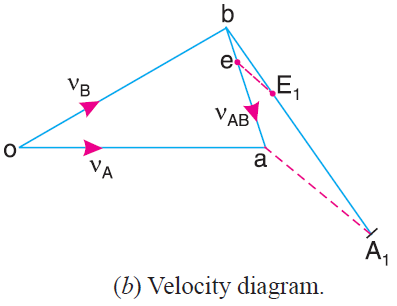 11/24/2018
23
Theory of machines						Wessam Al Azzawi
Mechanism:
Velocities in Slider Crank Mechanism
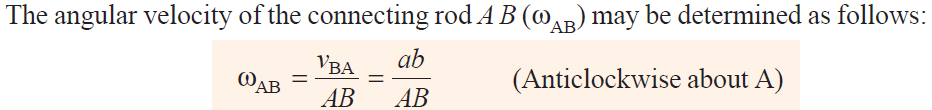 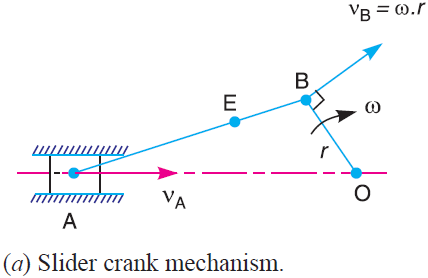 Note: The absolute velocity of any other point E on the connecting rod AB may also be found out by dividing vector ba such that be/ba = BE/BA
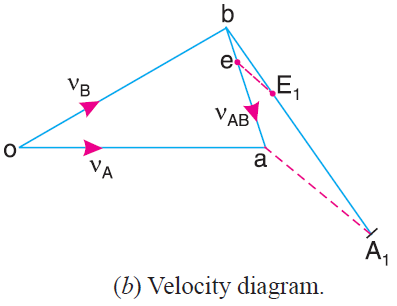 11/24/2018
24
Theory of machines						Wessam Al Azzawi
Mechanism:
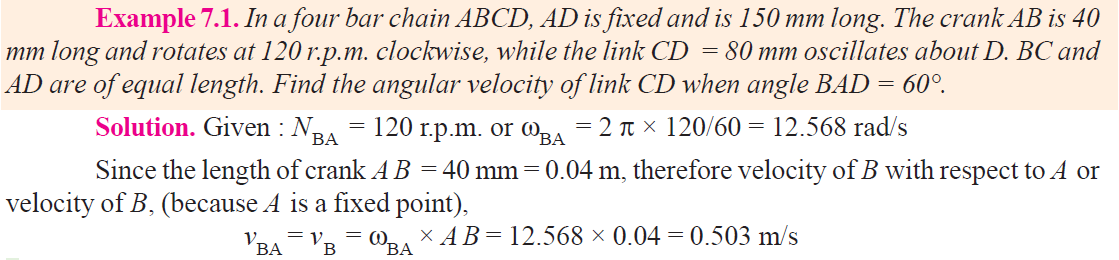 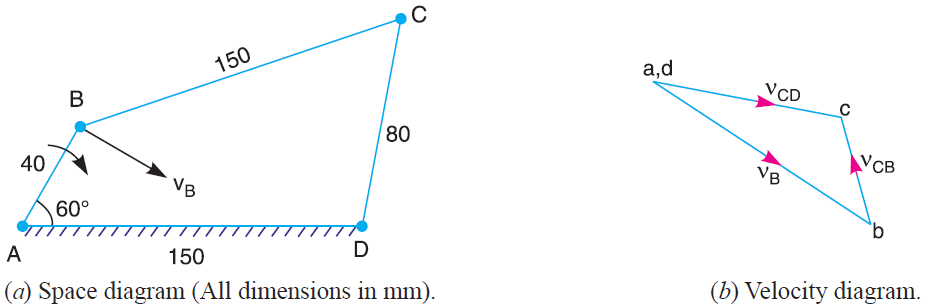 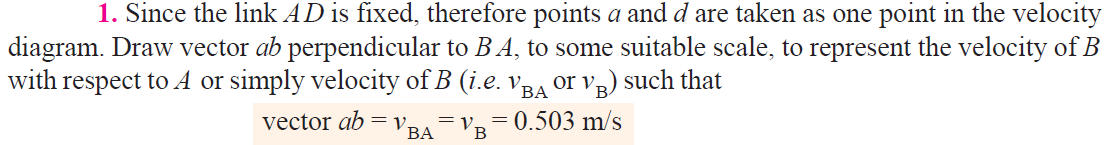 11/24/2018
25
Theory of machines						Wessam Al Azzawi
Mechanism:
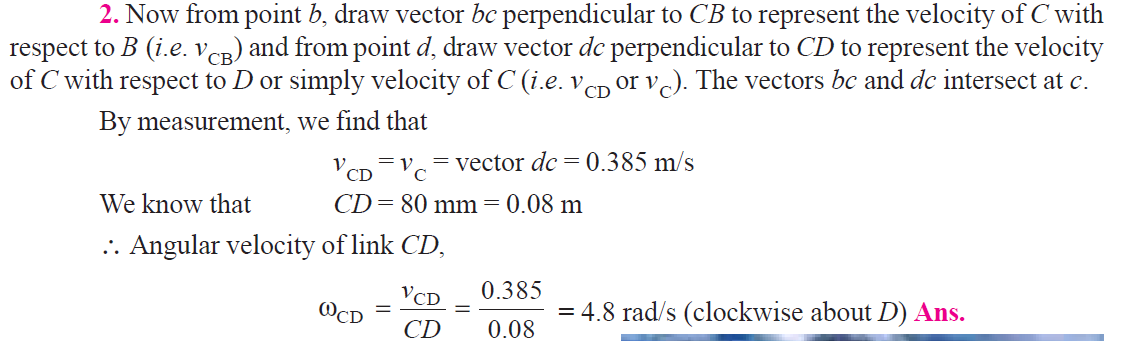 11/25/2018
26
Theory of machines						Wessam Al Azzawi
Mechanism:
The crank and connecting rod of a theoretical steam engine are 0.5 m and 2 m long respectively. The crank makes 180 r.p.m. in the clockwise direction. When it has turned 45° from the inner dead centre position, determine : 1. velocity of piston, 2. angular velocity of connecting rod, 3. velocity of point E on the connecting rod 1.5 m from the gudgeon pin.
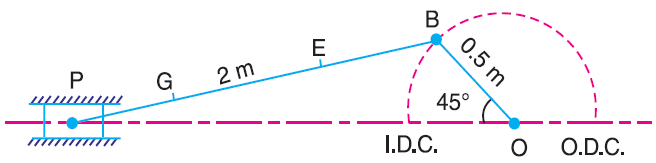 11/25/2018
27
Theory of machines						Wessam Al Azzawi
Mechanism:
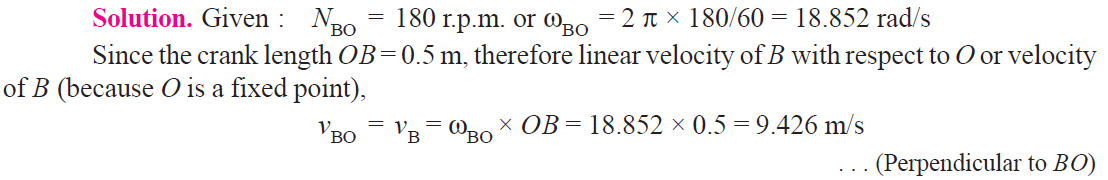 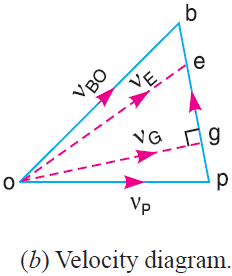 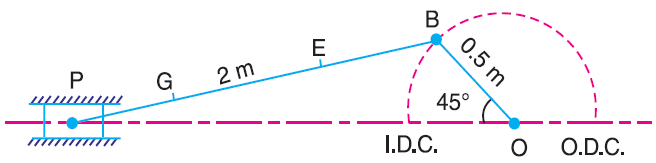 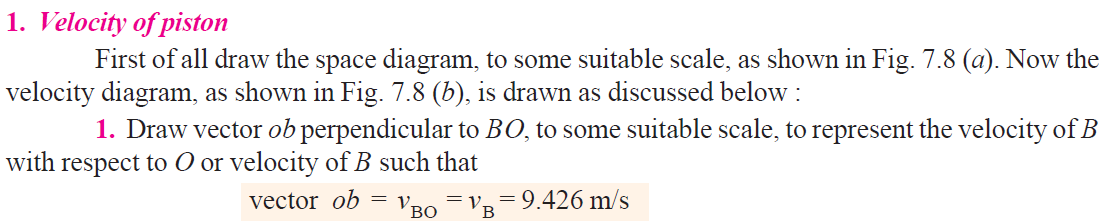 11/25/2018
28
Theory of machines						Wessam Al Azzawi
Mechanism:
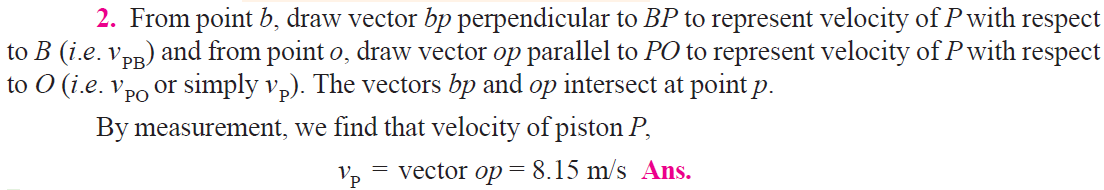 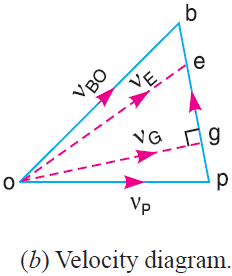 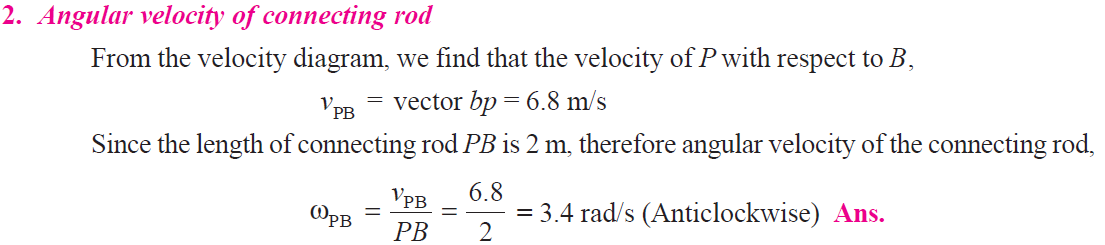 11/25/2018
29
Theory of machines						Wessam Al Azzawi
Mechanism:
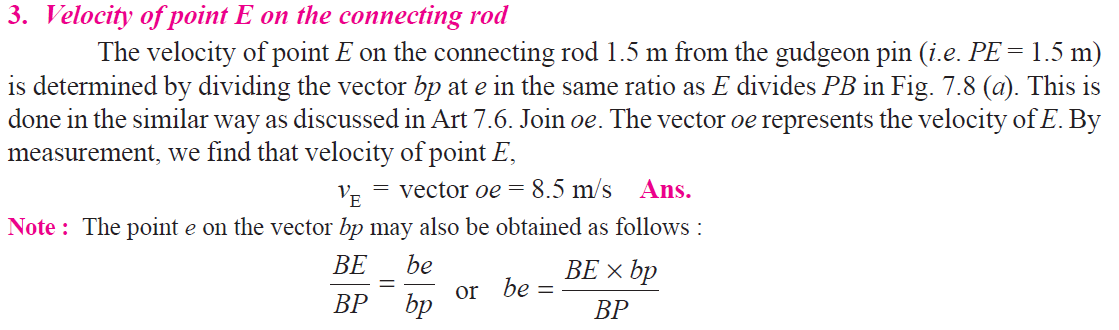 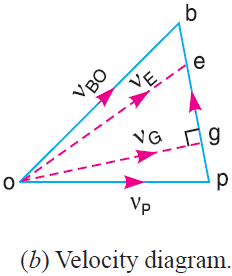 11/25/2018
30
Theory of machines						Wessam Al Azzawi
Mechanism:
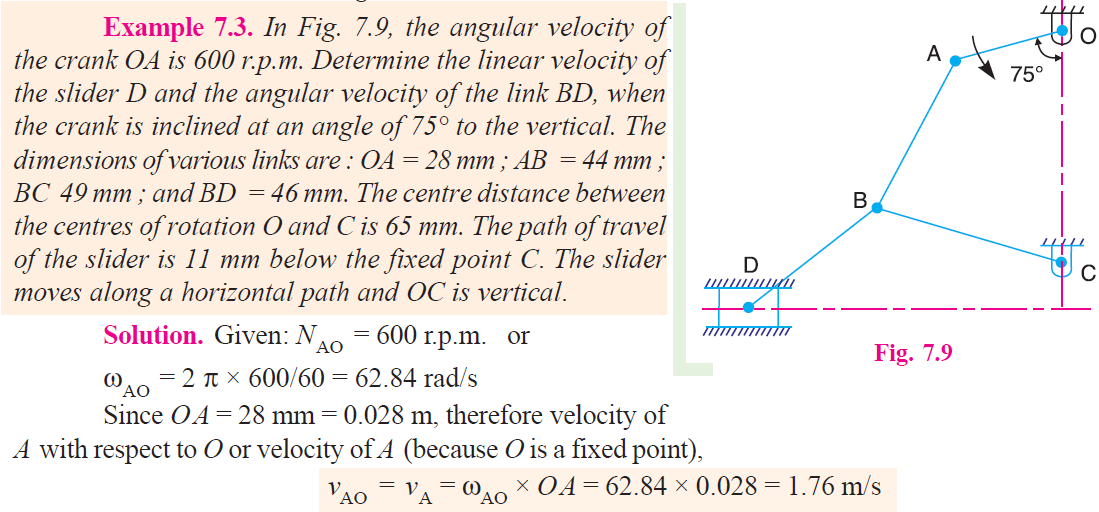 11/25/2018
31
Theory of machines						Wessam Al Azzawi
Mechanism:
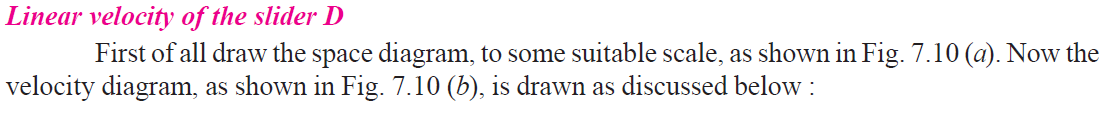 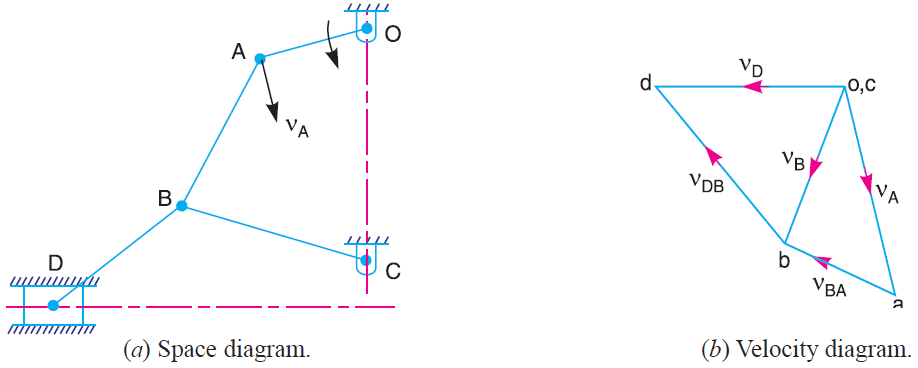 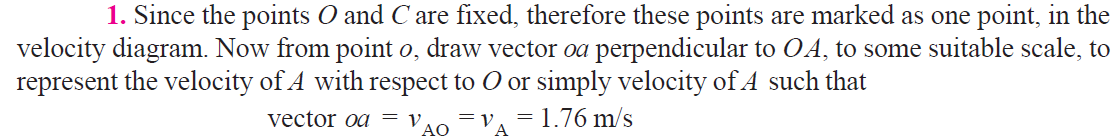 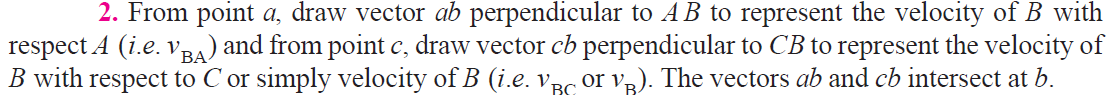 11/25/2018
32
Theory of machines						Wessam Al Azzawi
Mechanism:
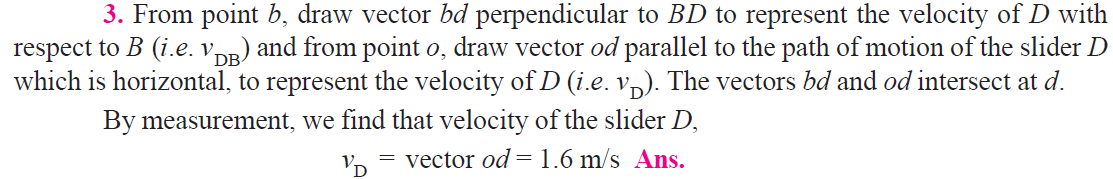 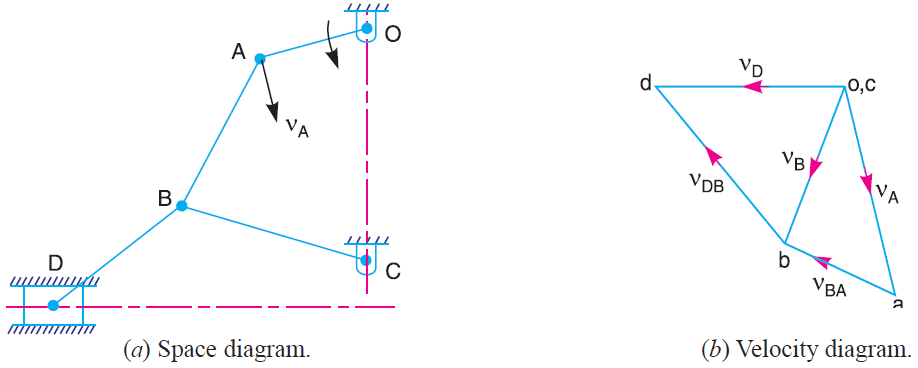 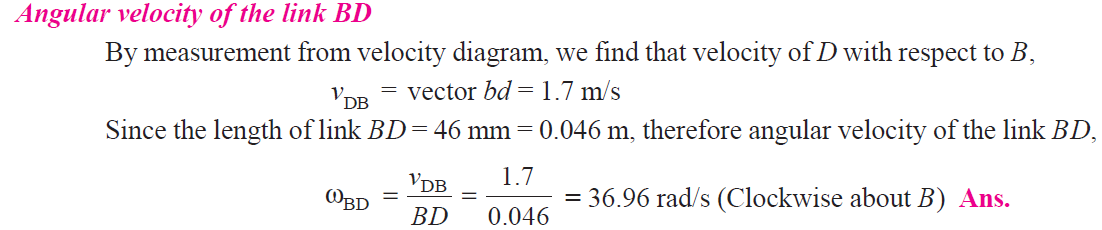 11/25/2018
33
Theory of machines						Wessam Al Azzawi
Mechanism:
Example: The mechanism, as shown in Fig. 7.11, has the dimensions of various links as follows : AB = DE = 150 mm ; BC = CD = 450 mm ; EF = 375 mm.
The crank AB makes an angle of 45° with the horizontal and rotates about A in the clockwise direction at a uniform speed of 120 r.p.m. The lever DC oscillates about the fixed point D, which is connected to AB by the coupler BC. The block F moves in the horizontal guides, being driven by the link EF. Determine: 1. velocity of the block F, 2. angular velocity of DC
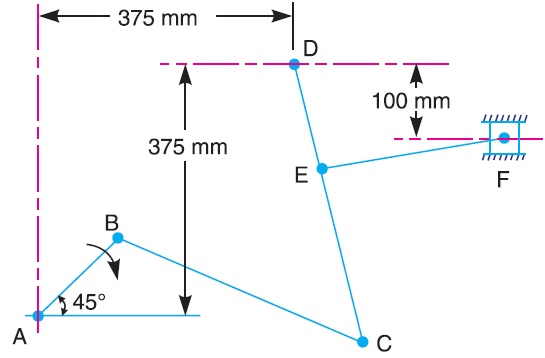 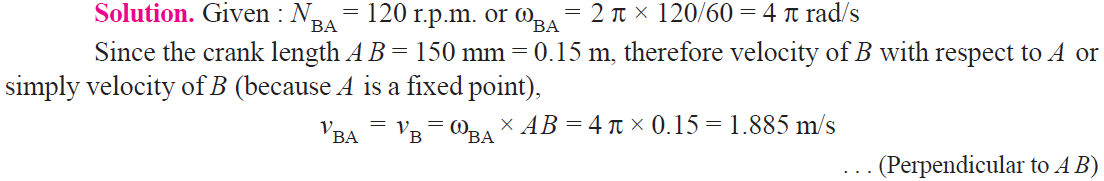 11/27/2018
34
Theory of machines						Wessam Al Azzawi
Mechanism:
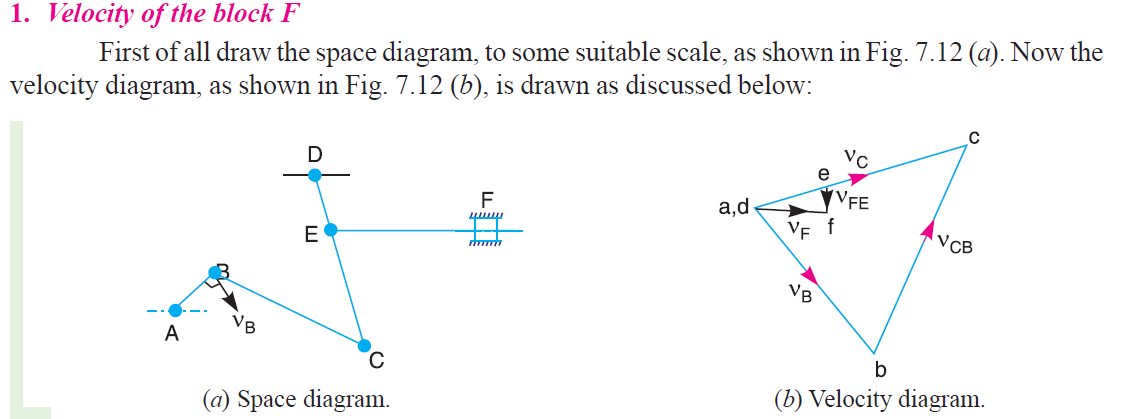 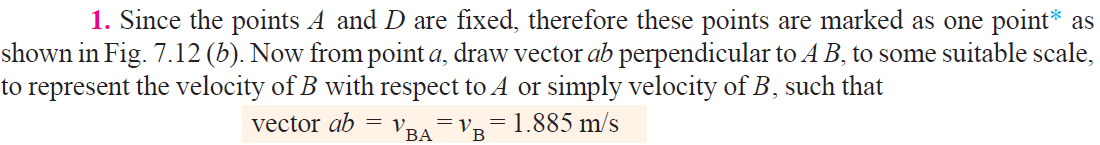 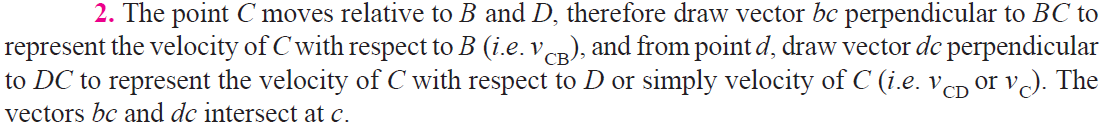 11/27/2018
35
Theory of machines						Wessam Al Azzawi
Mechanism:
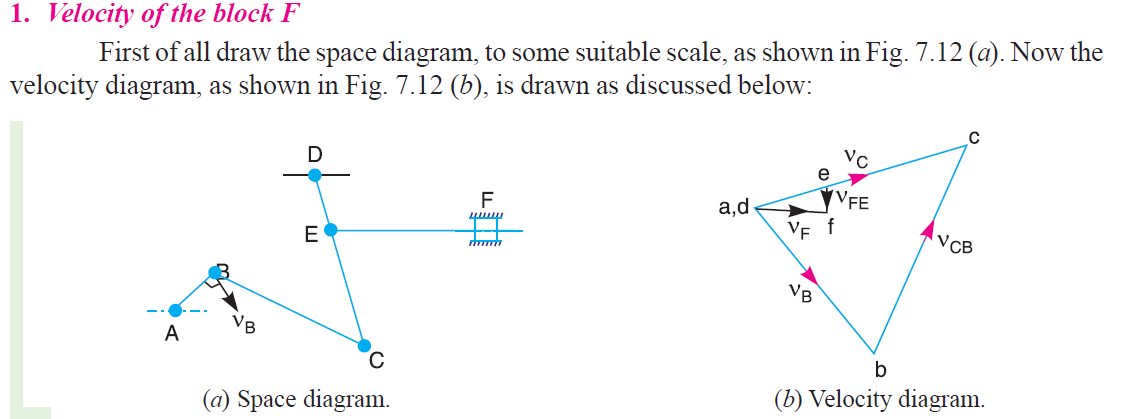 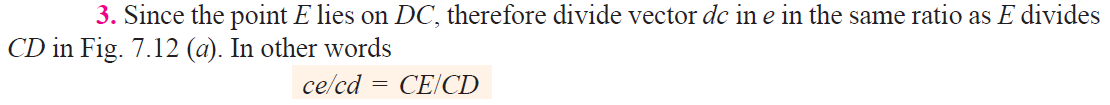 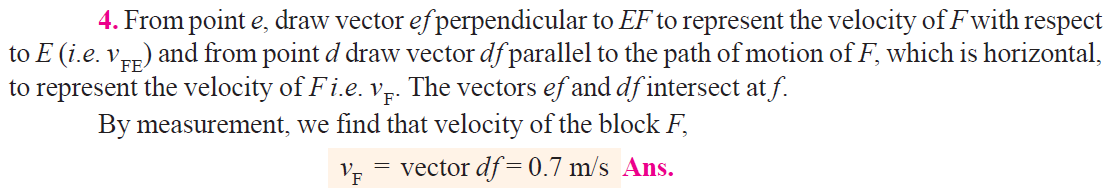 11/27/2018
36
Theory of machines						Wessam Al Azzawi
Mechanism:
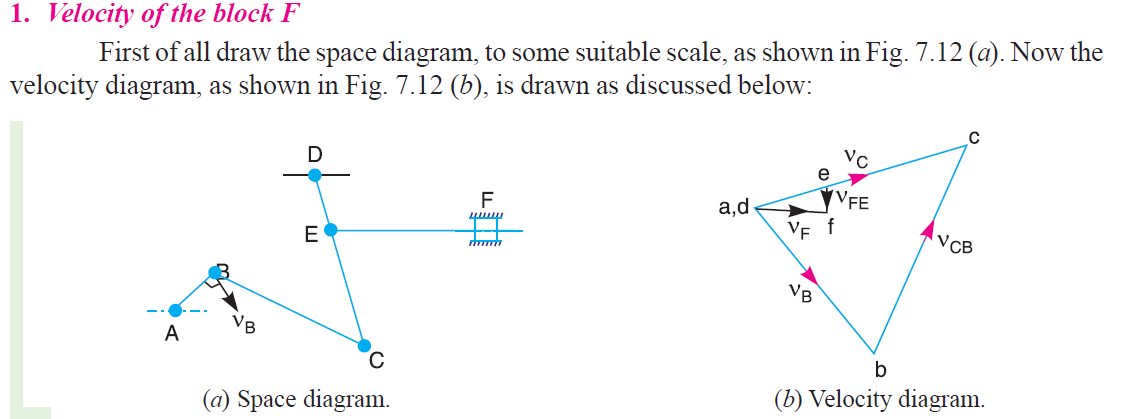 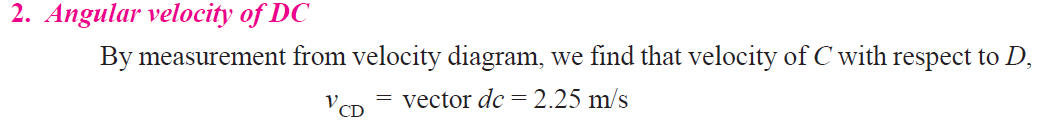 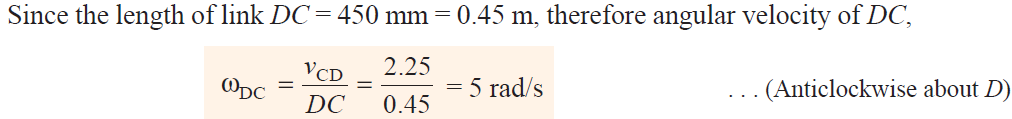 11/27/2018
37